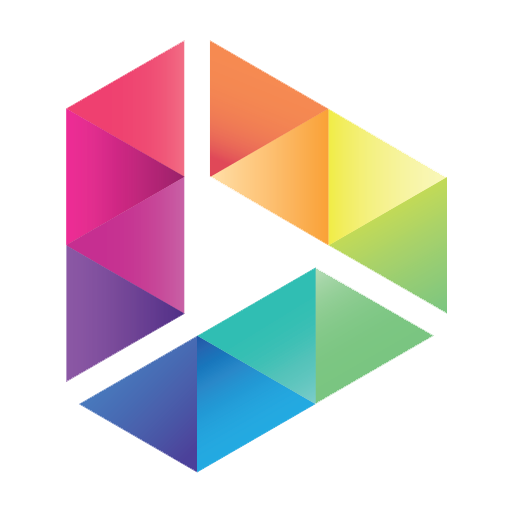 MODERN PRESENTATION
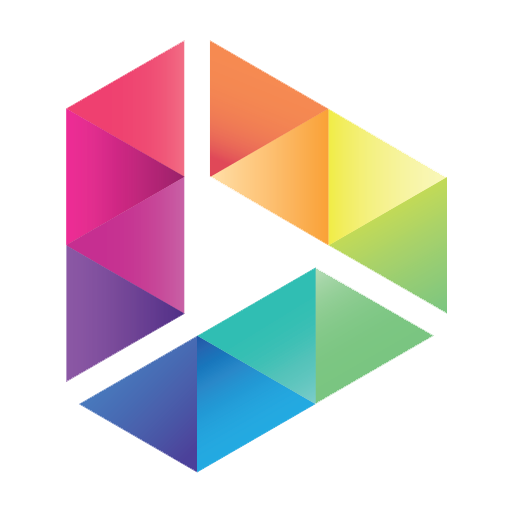 CORPORATE SLIDESHOW
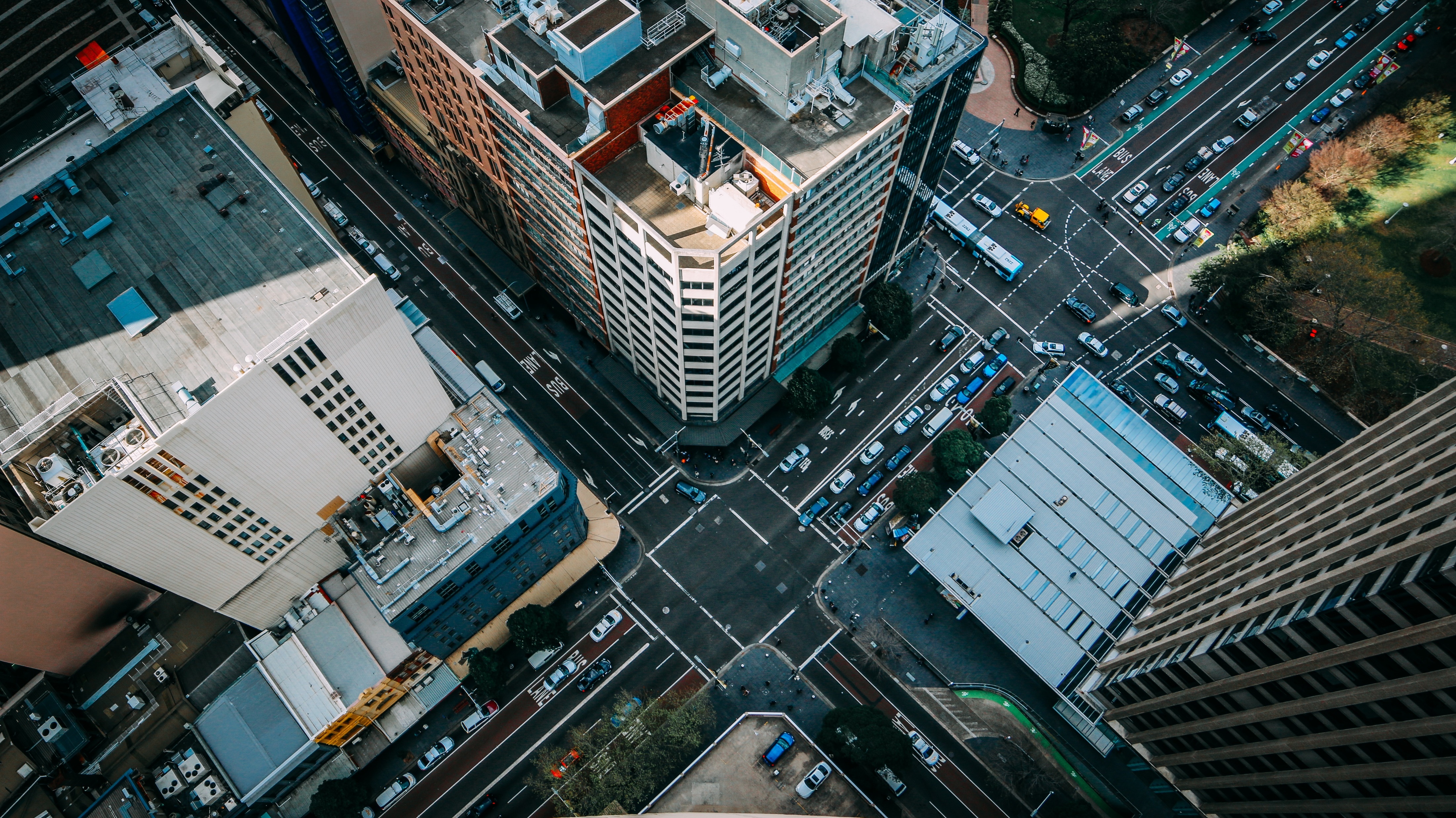 Some slogan or text here
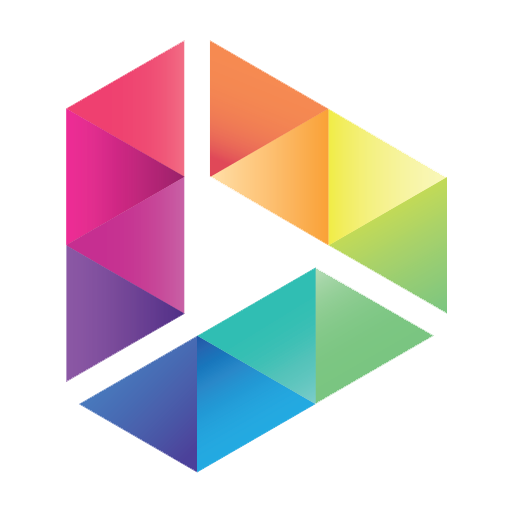 SHORT
OVERVIEW
[Speaker Notes: https://pixabay.com/photos/junction-city-aerial-view-urban-984045/]
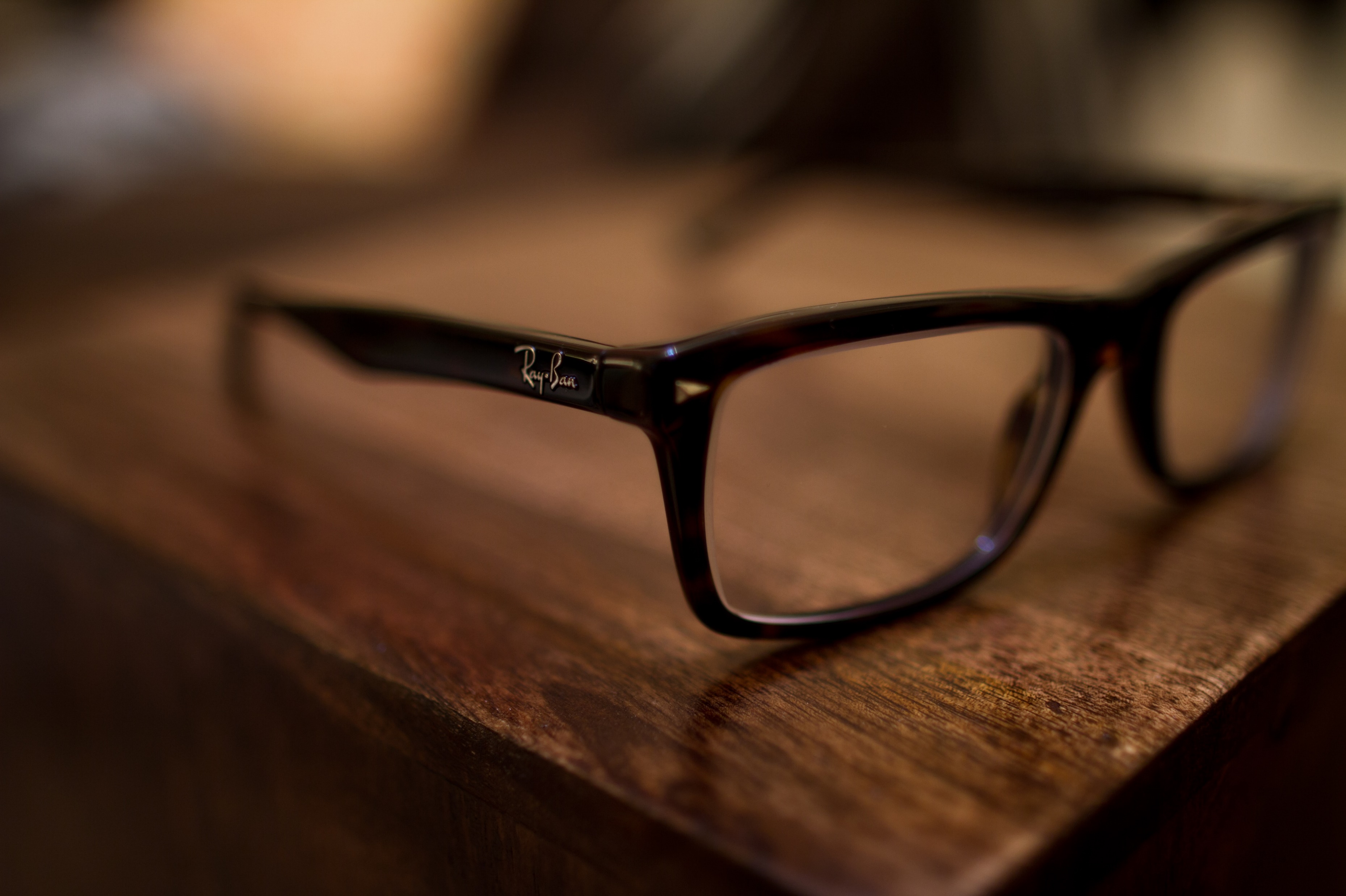 Some slogan or text here
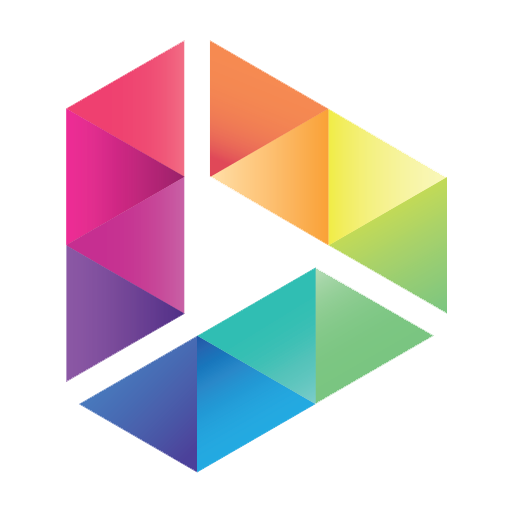 ABOUT
COMPANY
[Speaker Notes: https://unsplash.com/photos/SAdzBUiaF7Y]
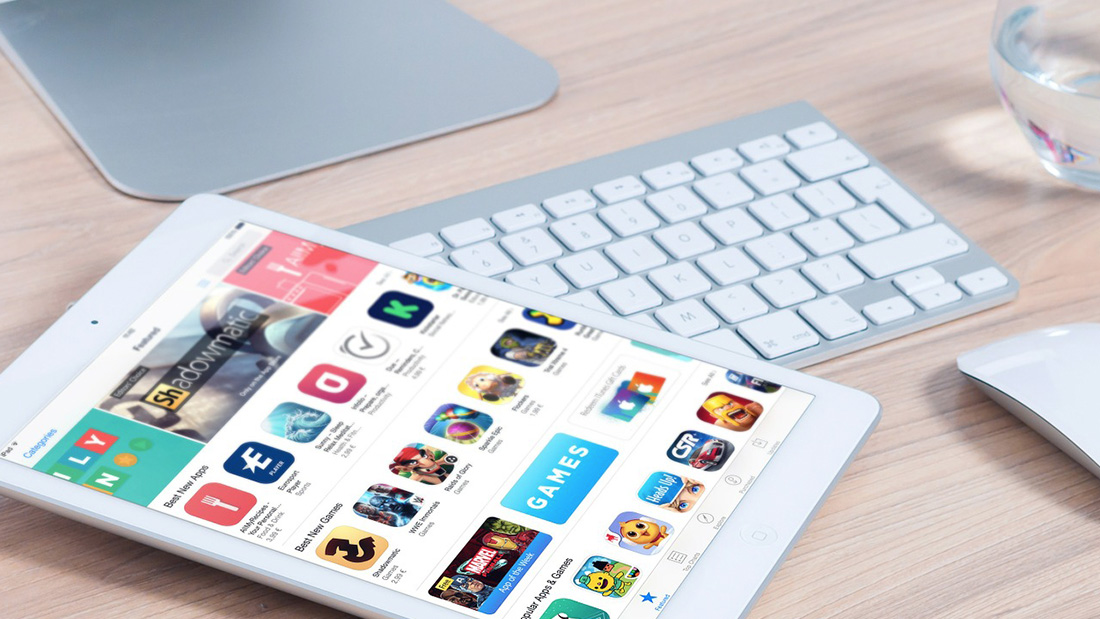 Some slogan or text here
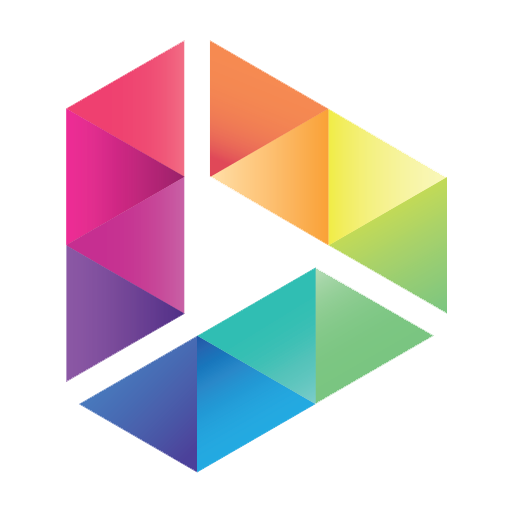 COMPANY
MISSION
[Speaker Notes: http://pocketpixels.co.uk/wp-content/uploads/2015/12/seo-for-apps.jpg]
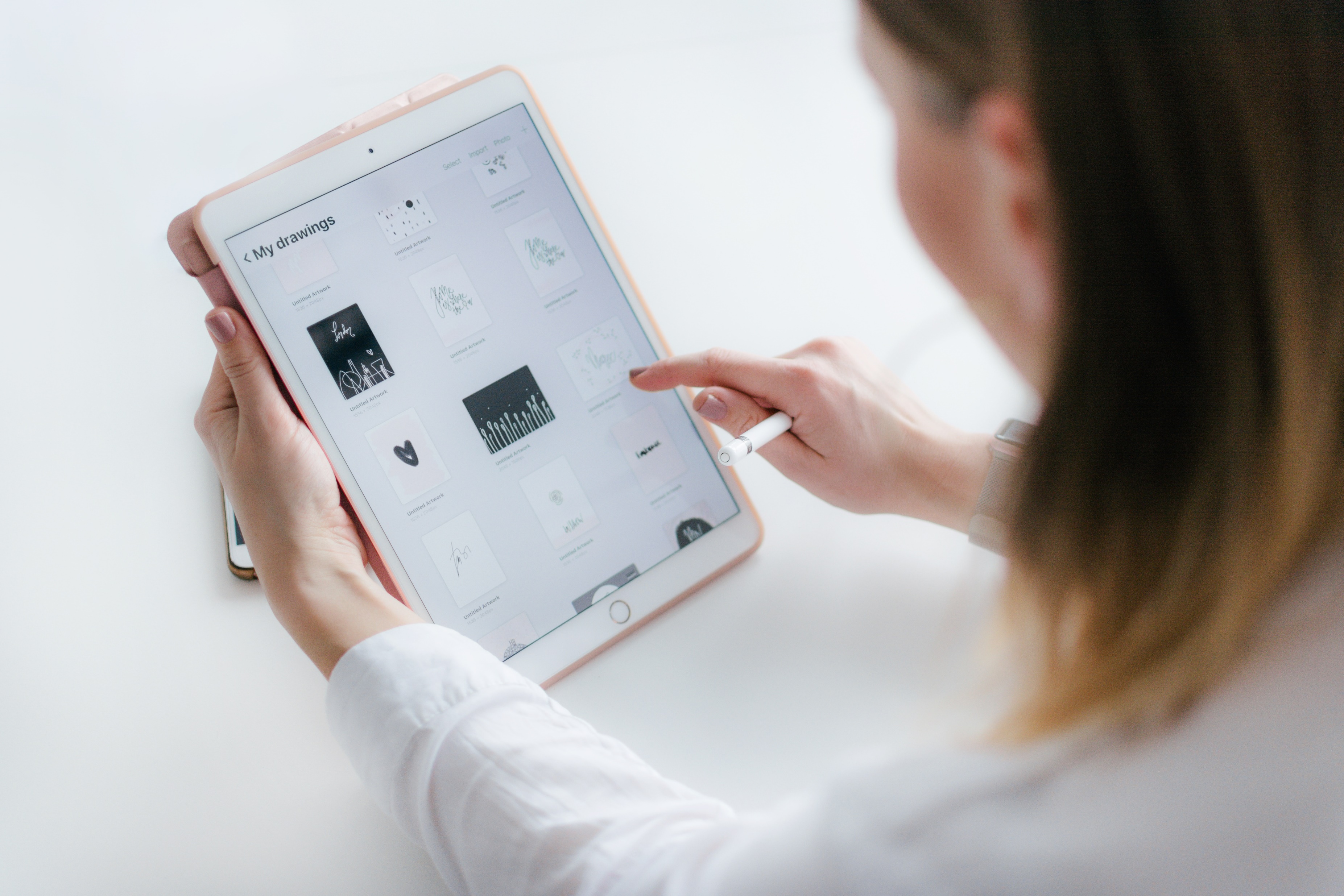 Some slogan or text here
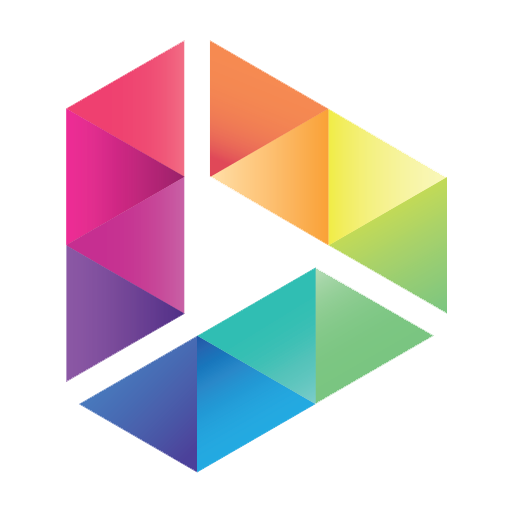 COMPANY
VISION
[Speaker Notes: unsplash.com/photos/GNVxujZ_CxU]
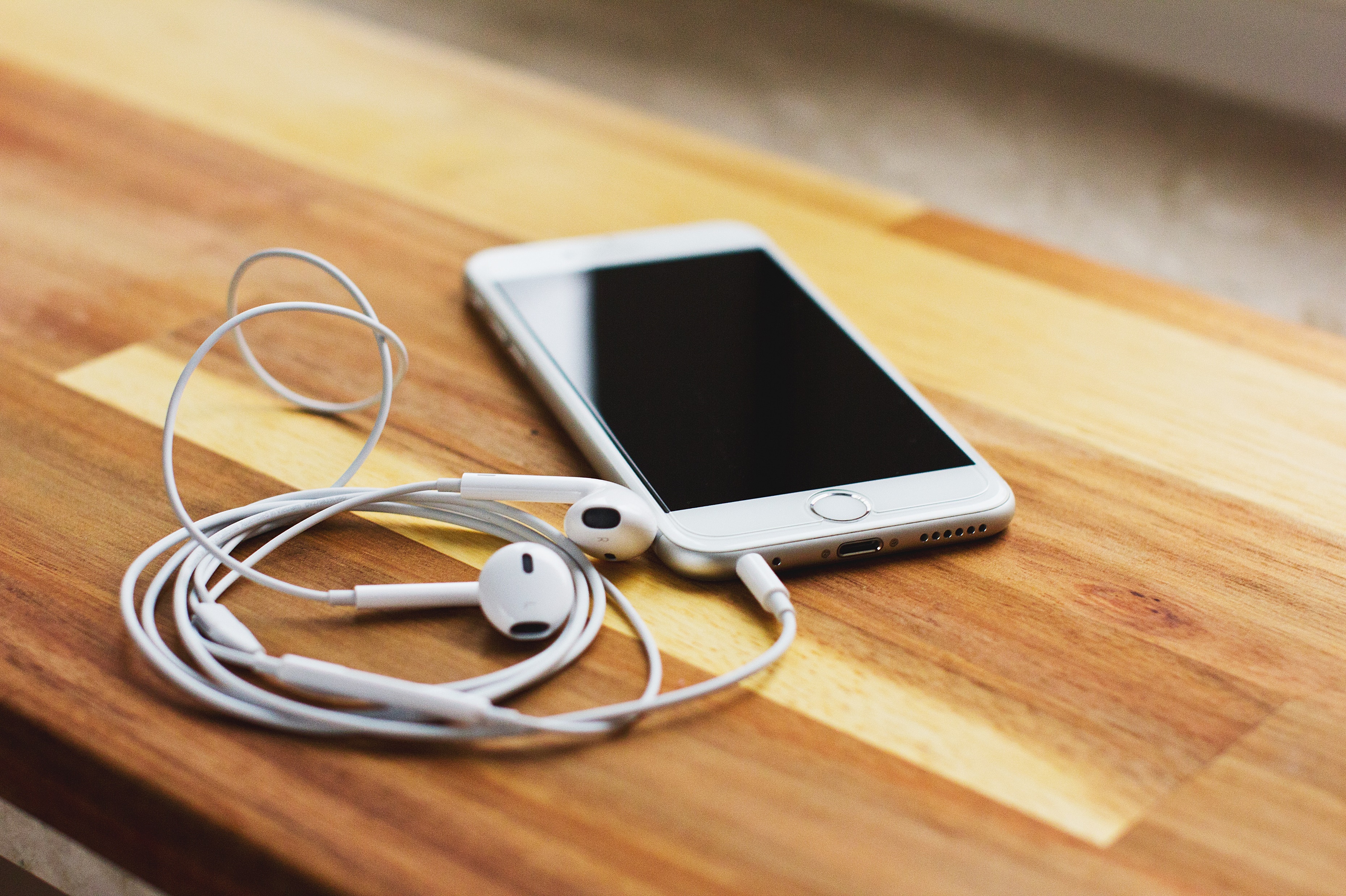 WEB &
MOBILE
Some slogan or text here
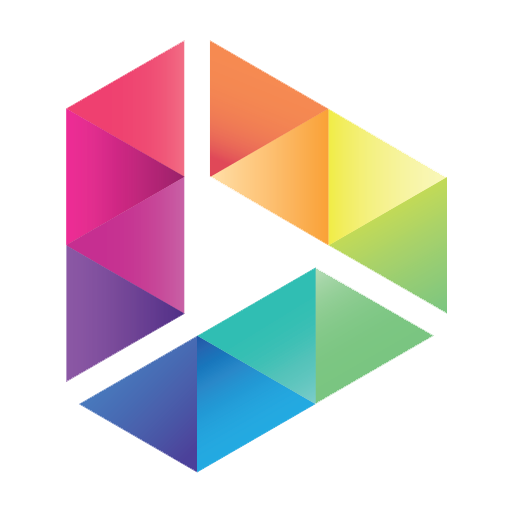 [Speaker Notes: https://unsplash.com/photos/KQK2F0u7WPo]
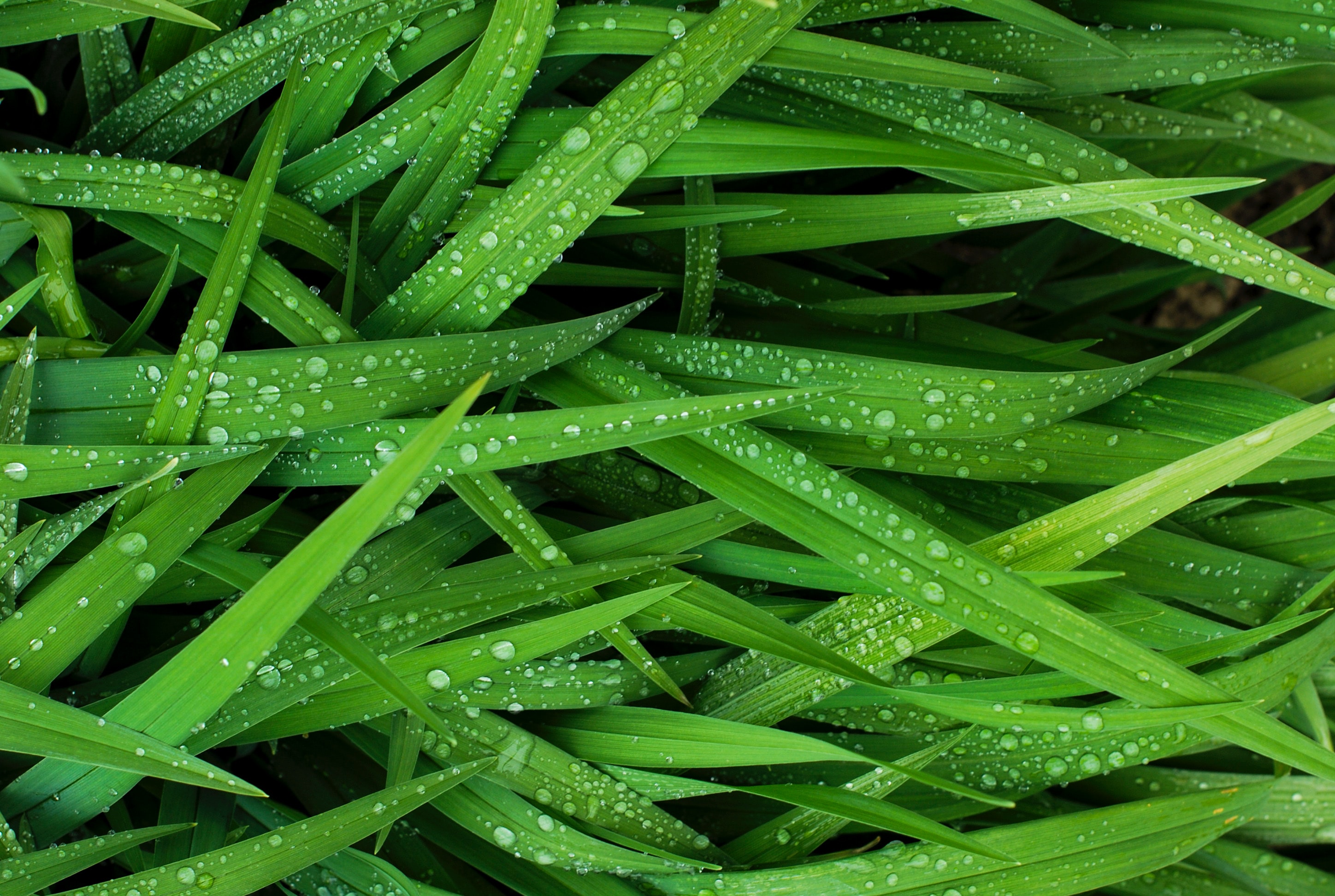 Some slogan or text here
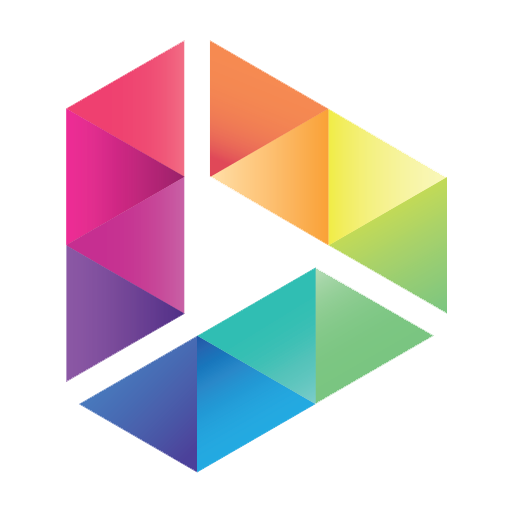 ELECTRONIC
COMMERCE
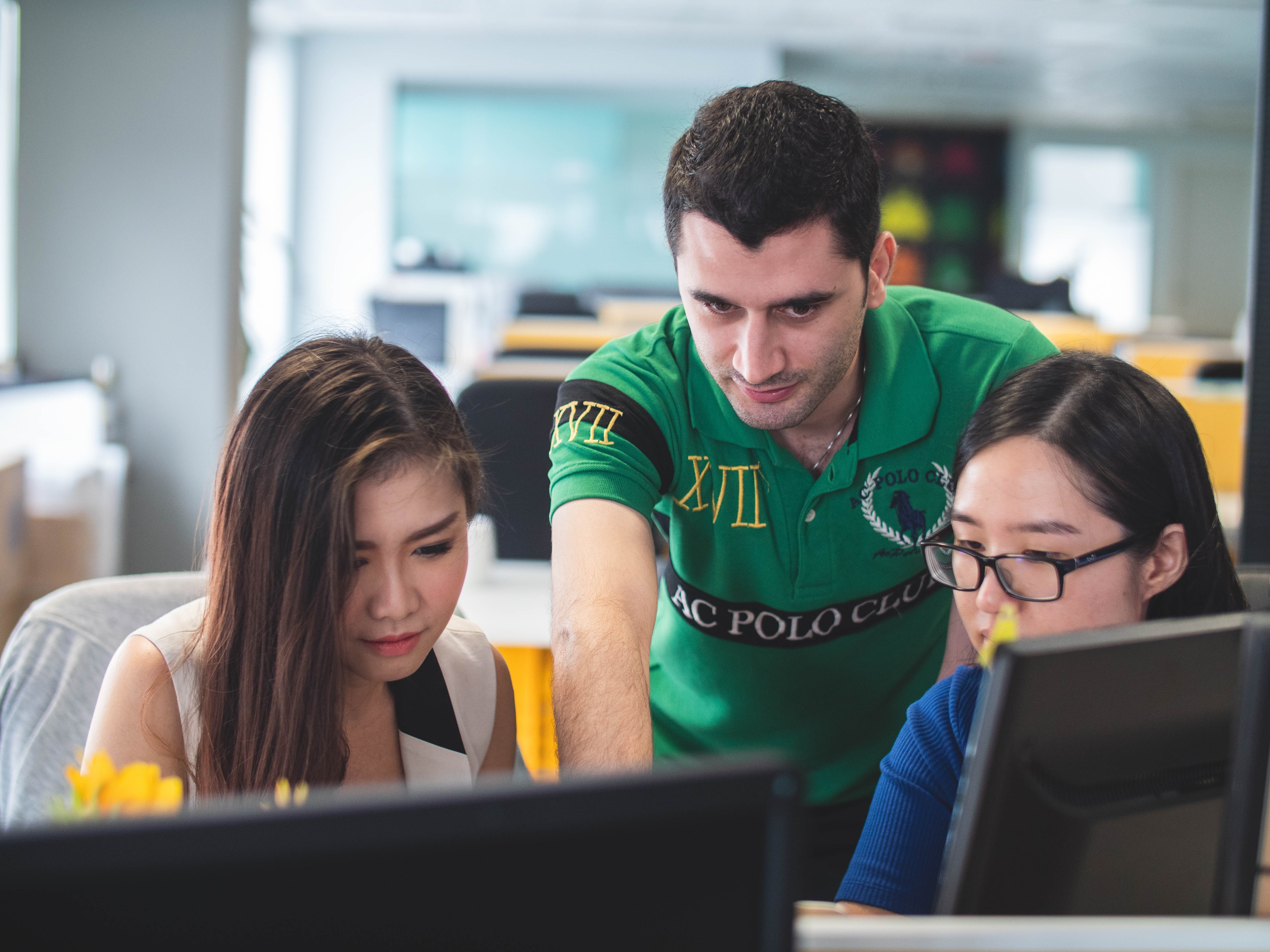 Some slogan or text here
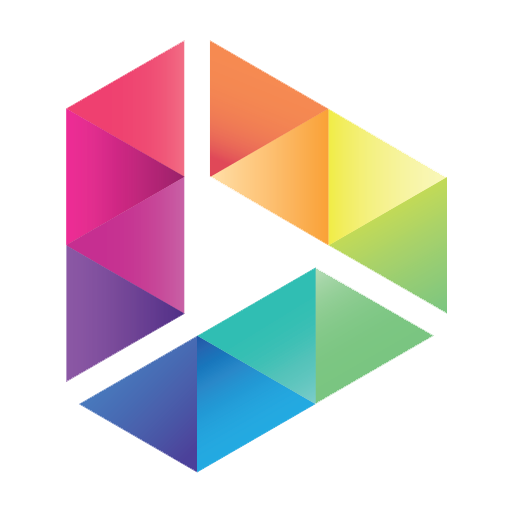 PRODUCT
DEVELOPMENT
[Speaker Notes: https://unsplash.com/photos/t1bz9XpJ2-Y]
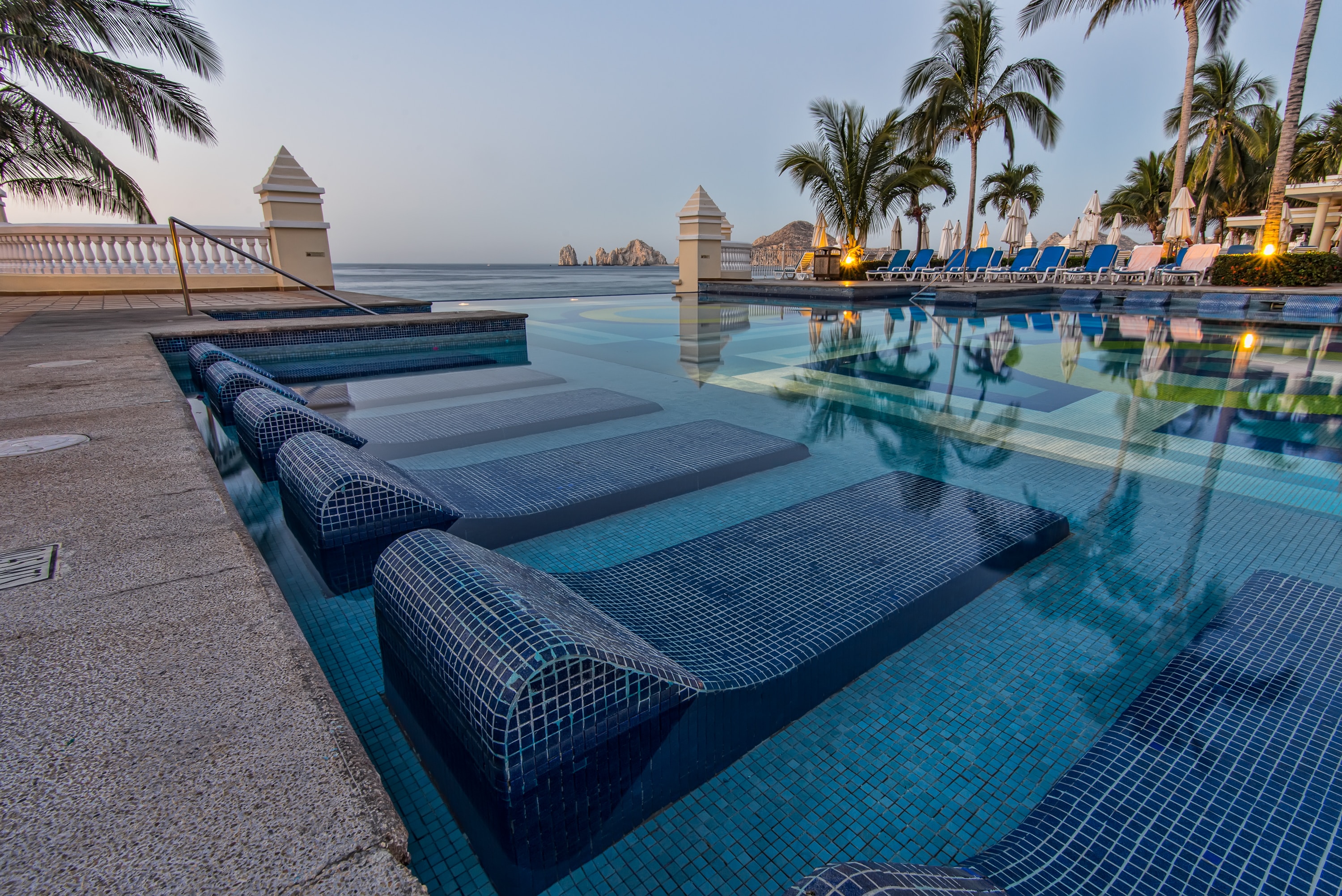 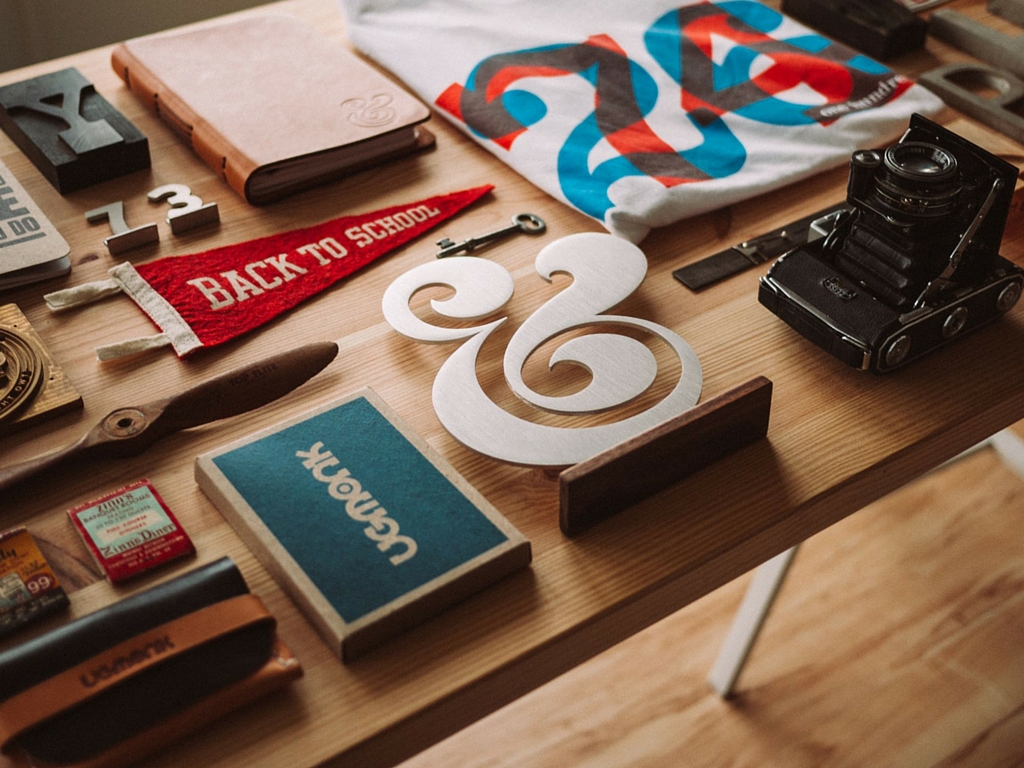 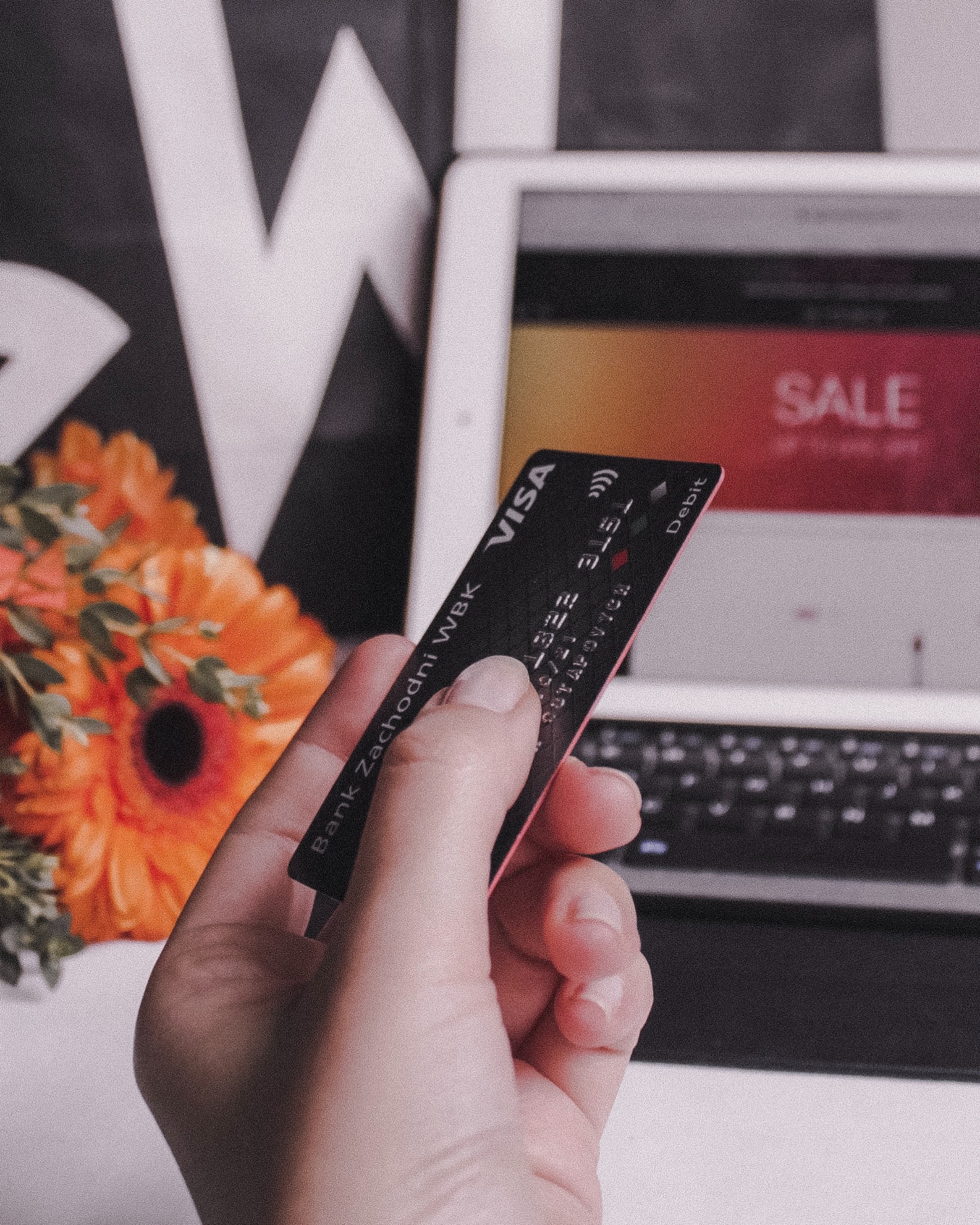 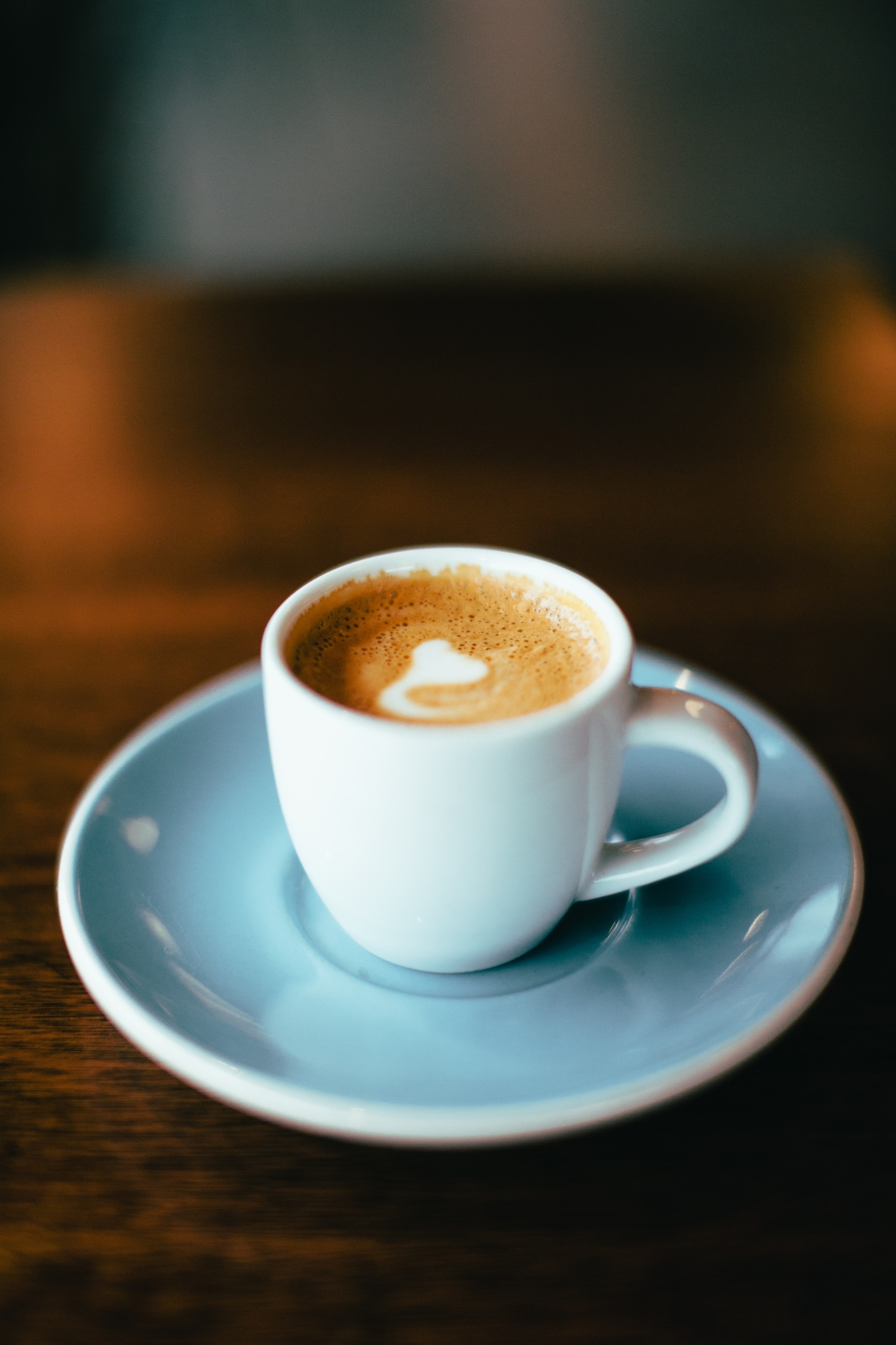 Merchandise
Banking
Coffee
[Speaker Notes: 8.  https://unsplash.com/photos/0vysUcbfYx4
9.  https://unsplash.com/photos/pjwbiuwXy00
10. https://unsplash.com/photos/jn-HaGWe4yw]
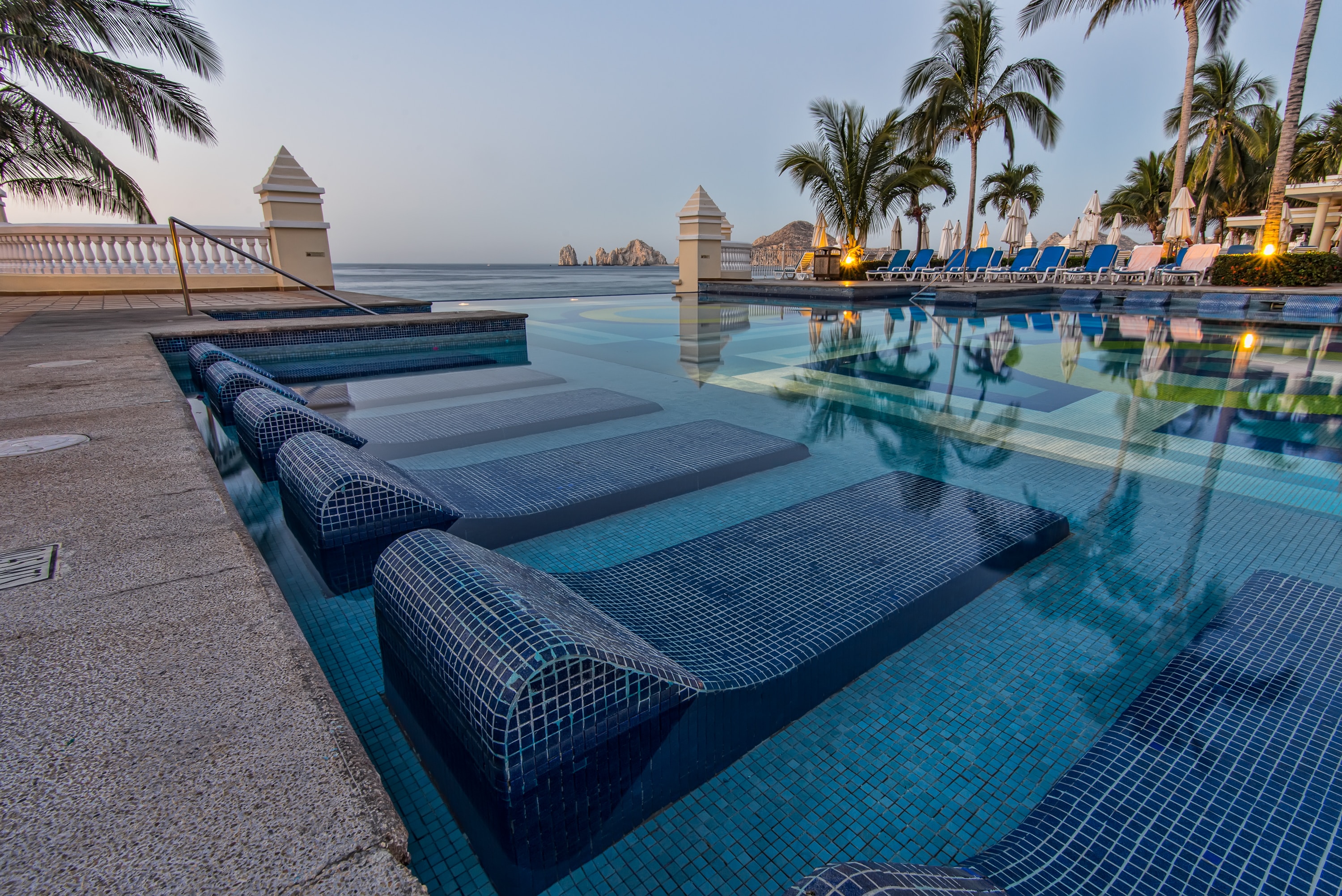 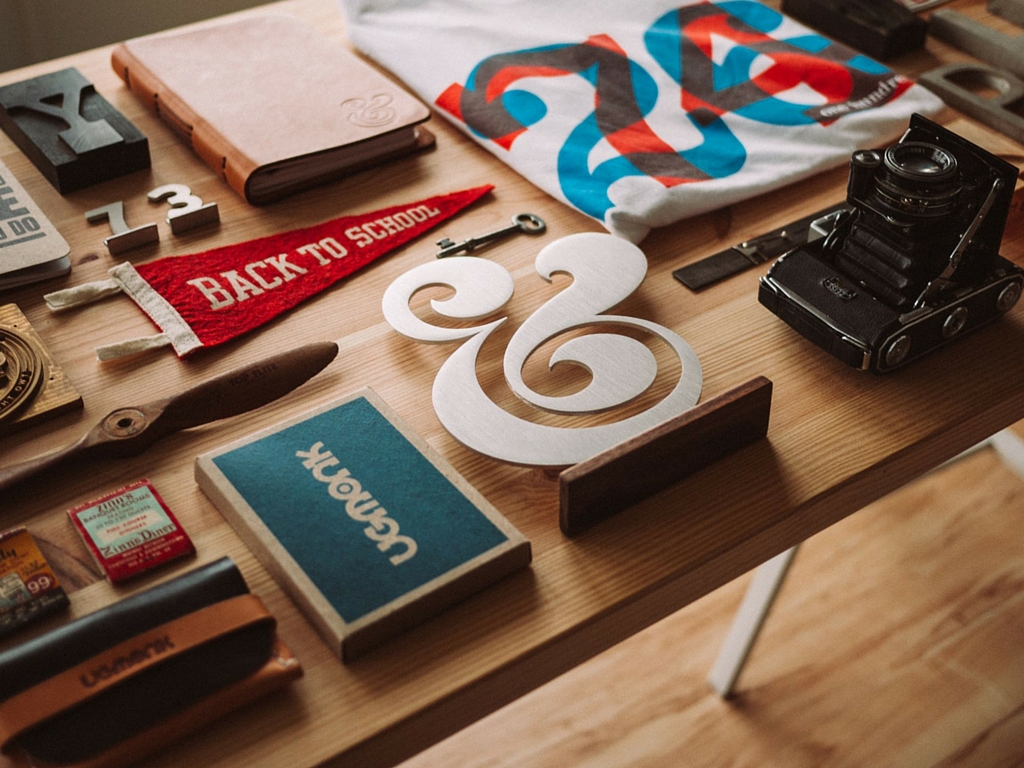 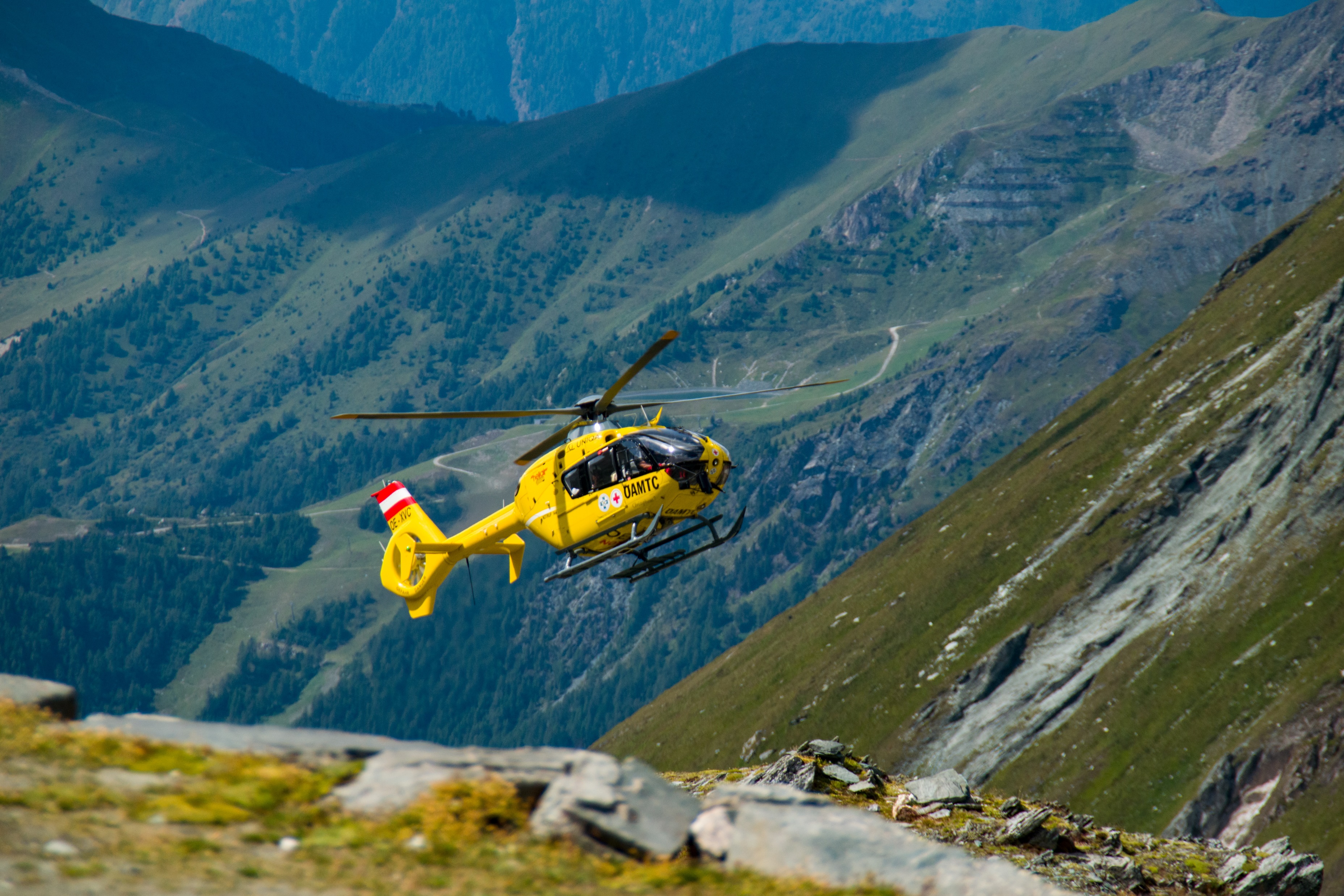 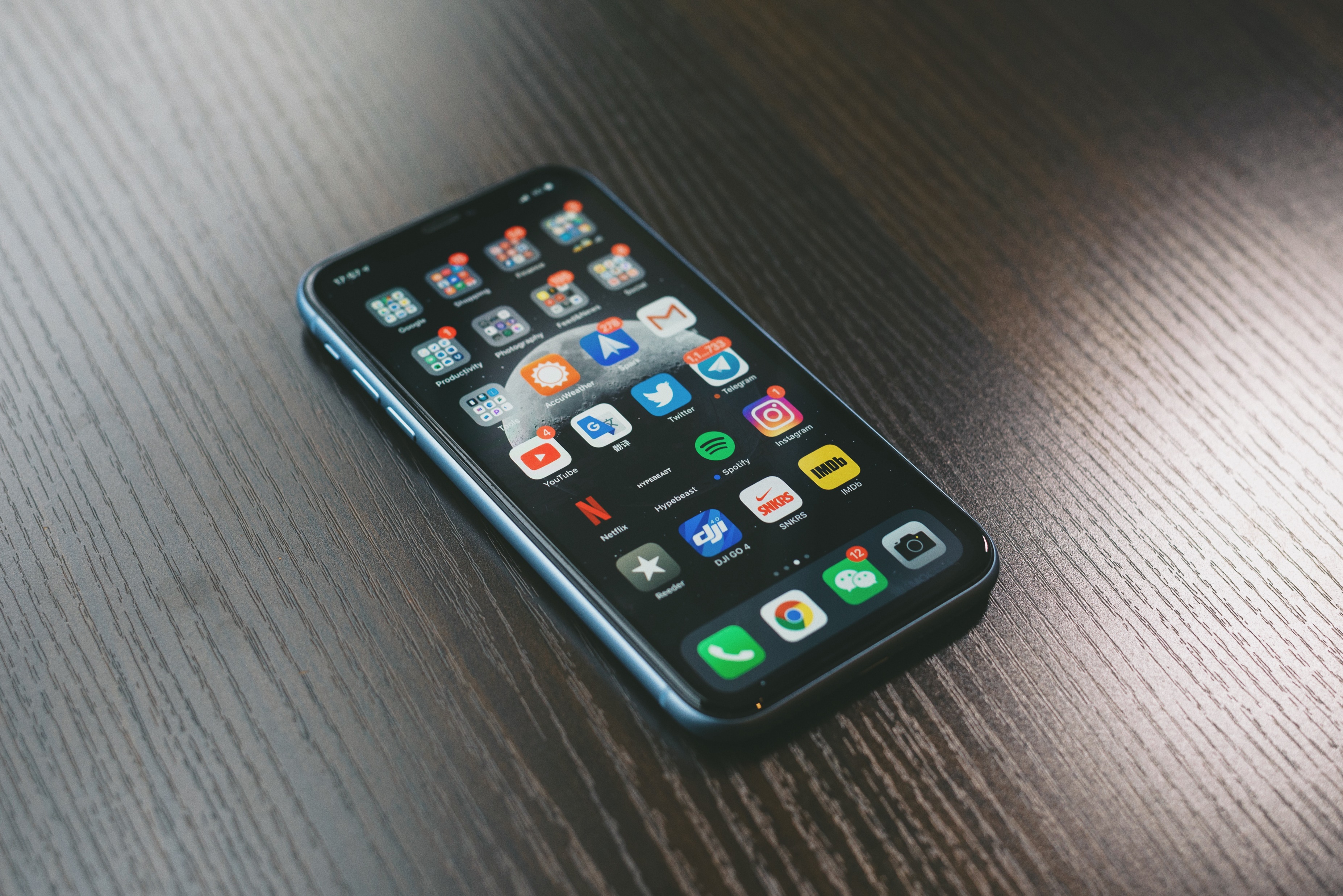 Clothing
Phones
Choppers
[Speaker Notes: 11. https://madplumcreative.com/wp-content/uploads/2016/01/20.jpg
12. https://unsplash.com/photos/o6elTKWZ5bI
13. unsplash.com/photos/JjzQUxWx5jI]
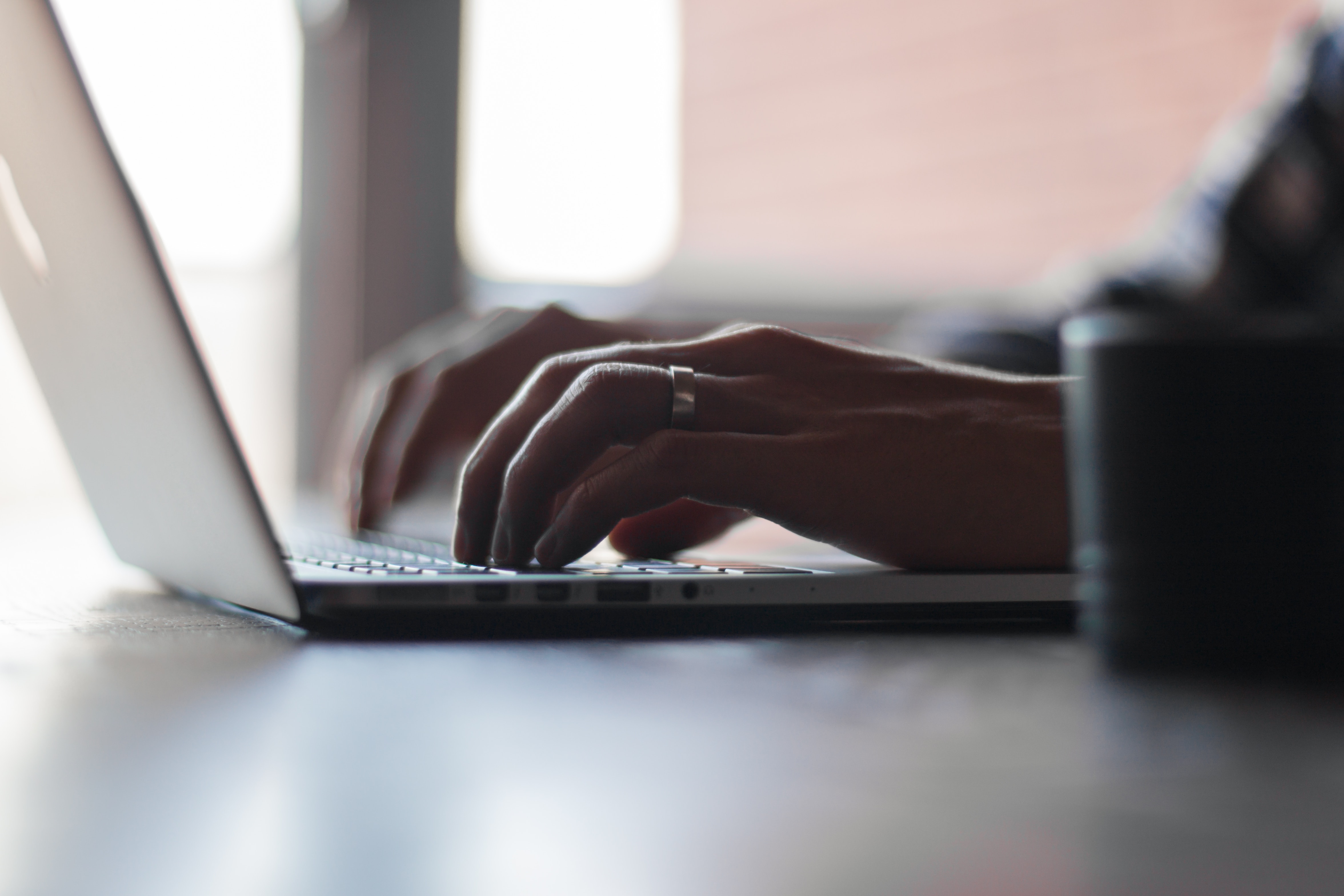 2015
Starting My Own Business And Quit Full Time Job
[Speaker Notes: https://unsplash.com/photos/gp8BLyaTaA0]
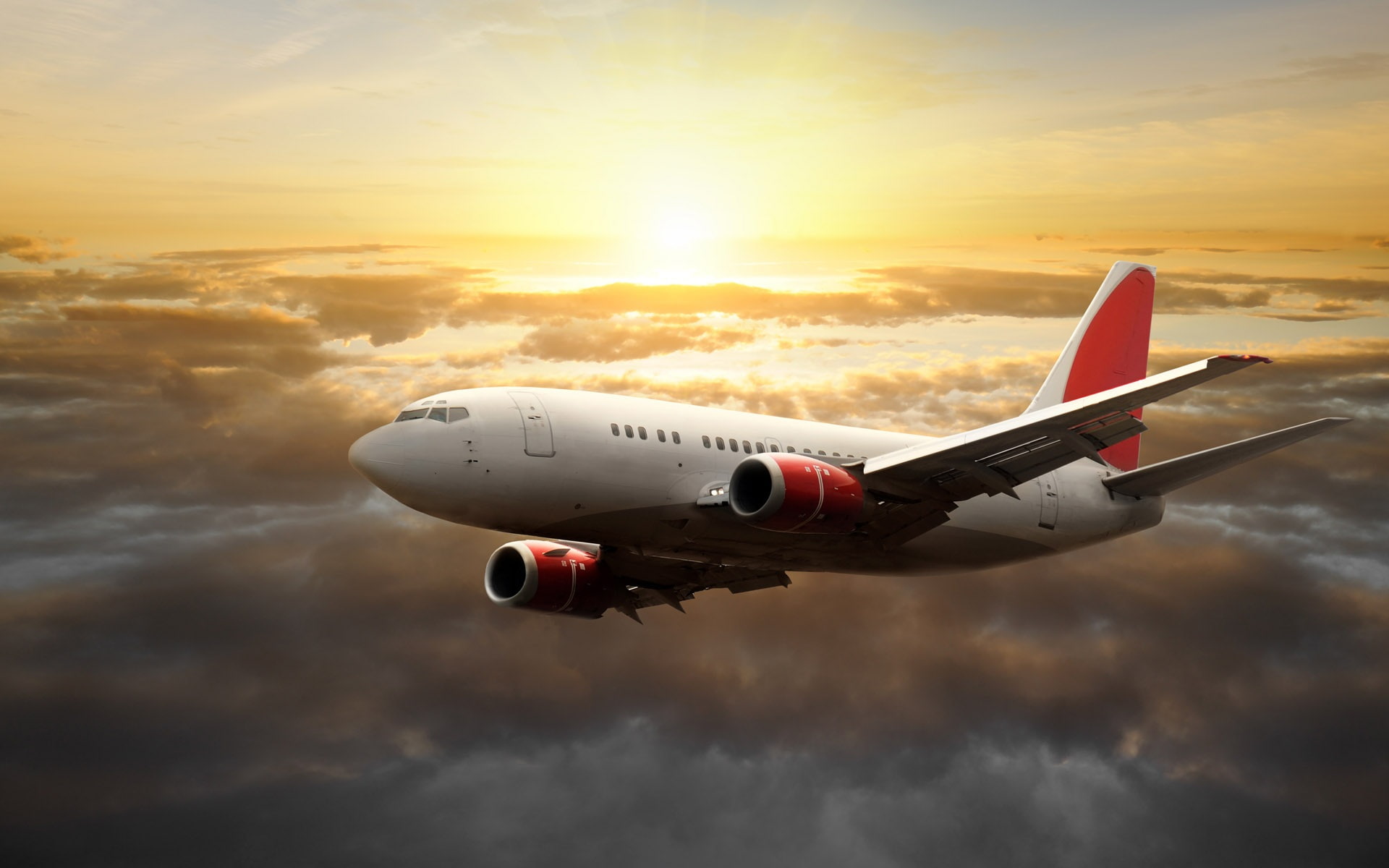 2016
First Flight To Meet Potential Clients
[Speaker Notes: https://c4.wallpaperflare.com/wallpaper/856/557/103/aircraft-flying-in-the-sunset-sky-wallpaper-d22172903df60e7b9a28f2a5a0887932.jpg]
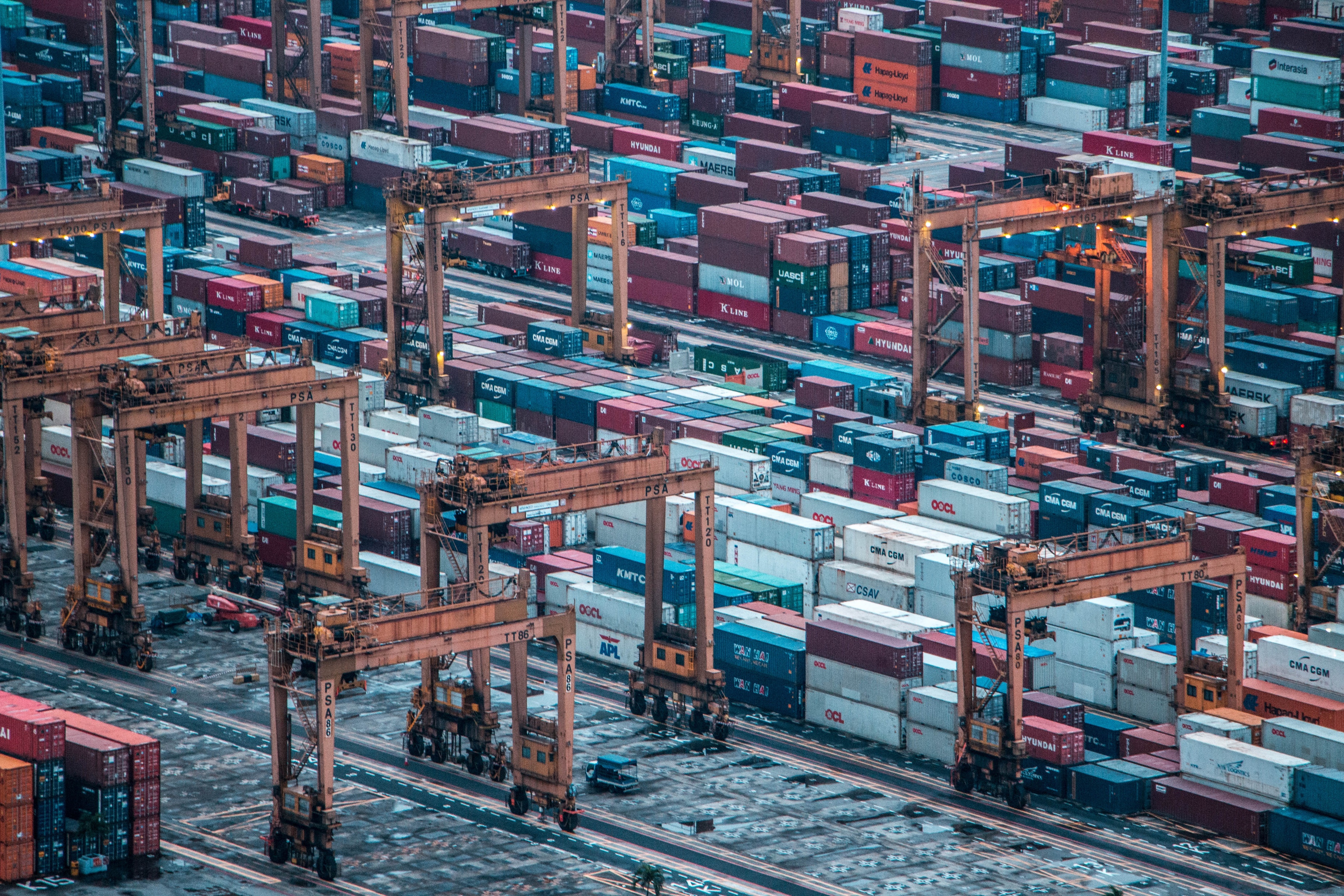 2017
Great Project For Small Company & Team
[Speaker Notes: https://unsplash.com/photos/qX2ENCIxquA]
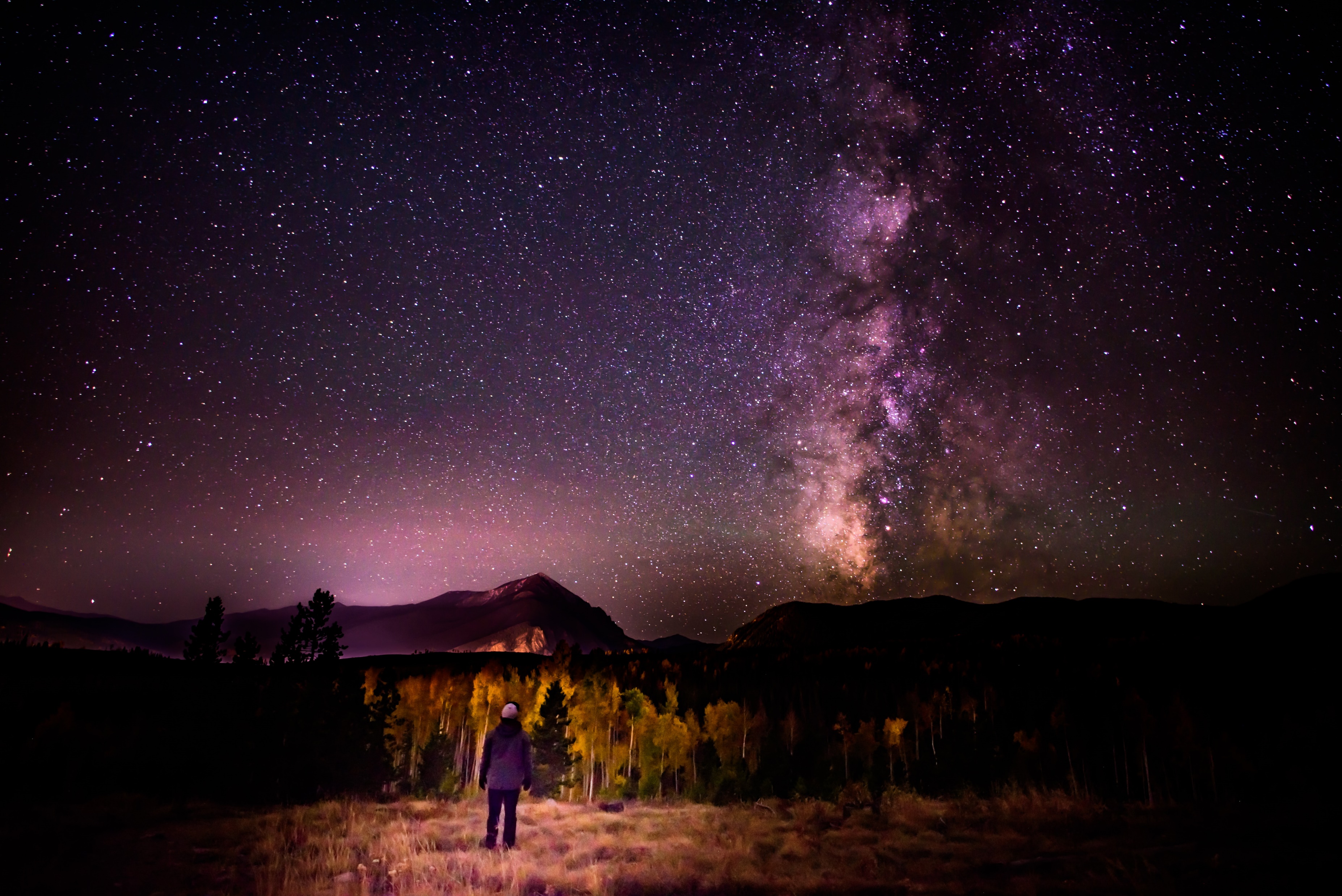 2018
2018
Keep Dreaming And Do Best For Your Solutions
[Speaker Notes: https://unsplash.com/photos/npruZYZgfA0]
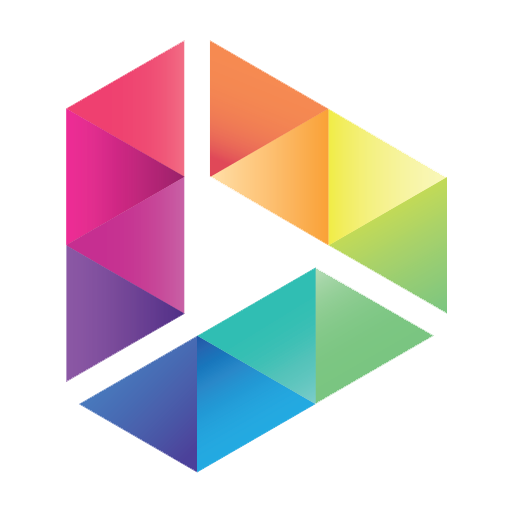 MODERN PRESENTATION